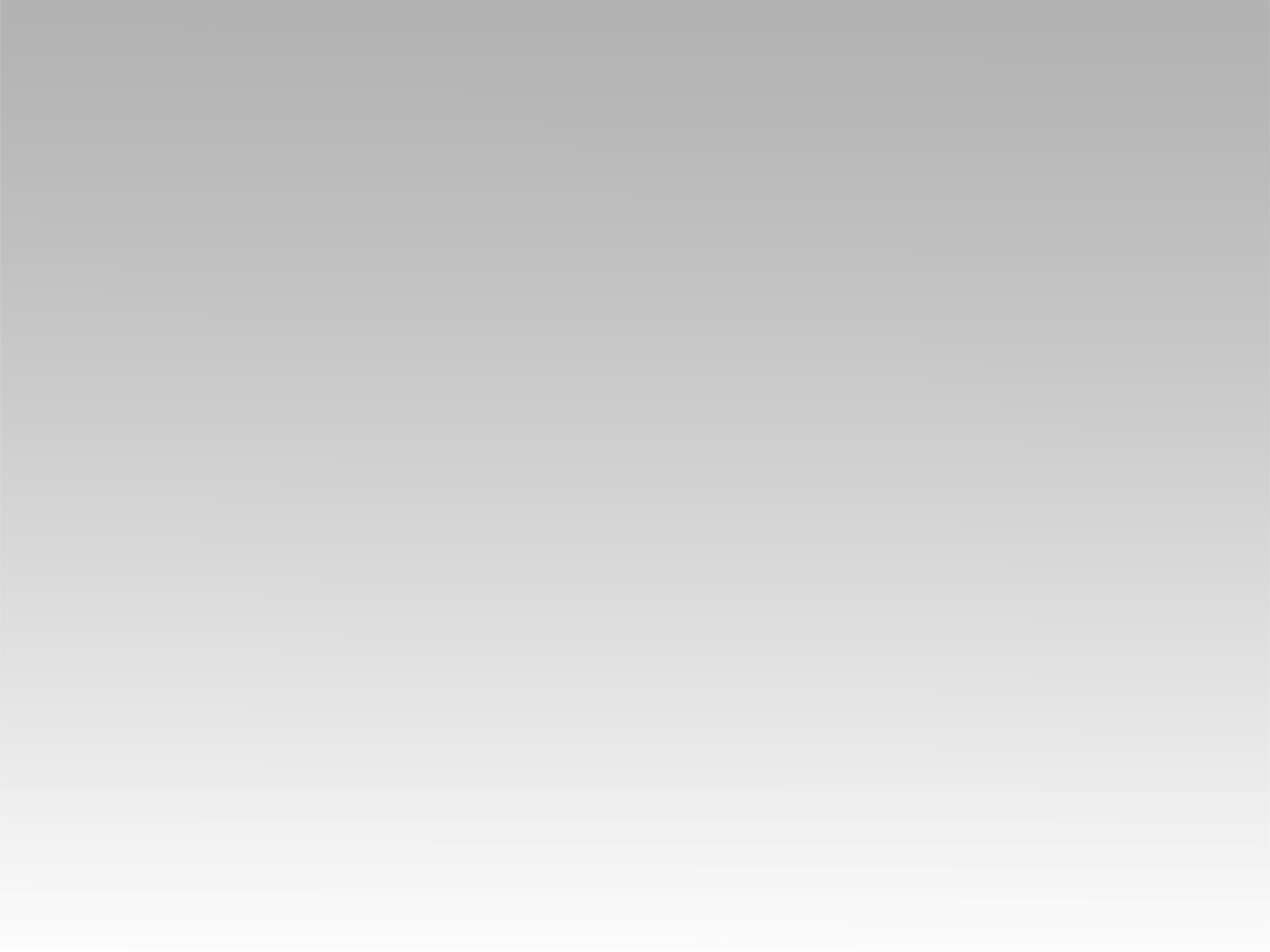 تـرنيــمة
شعبك يعلن بيك
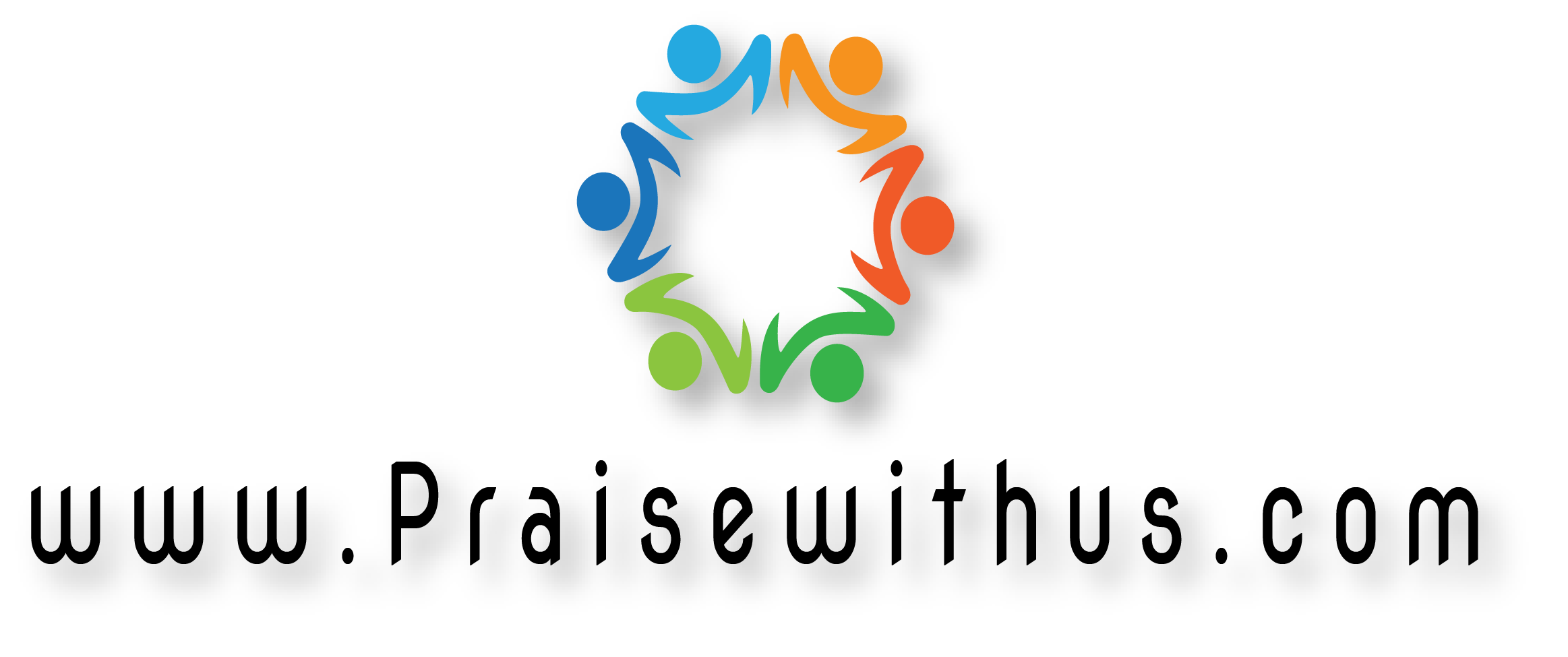 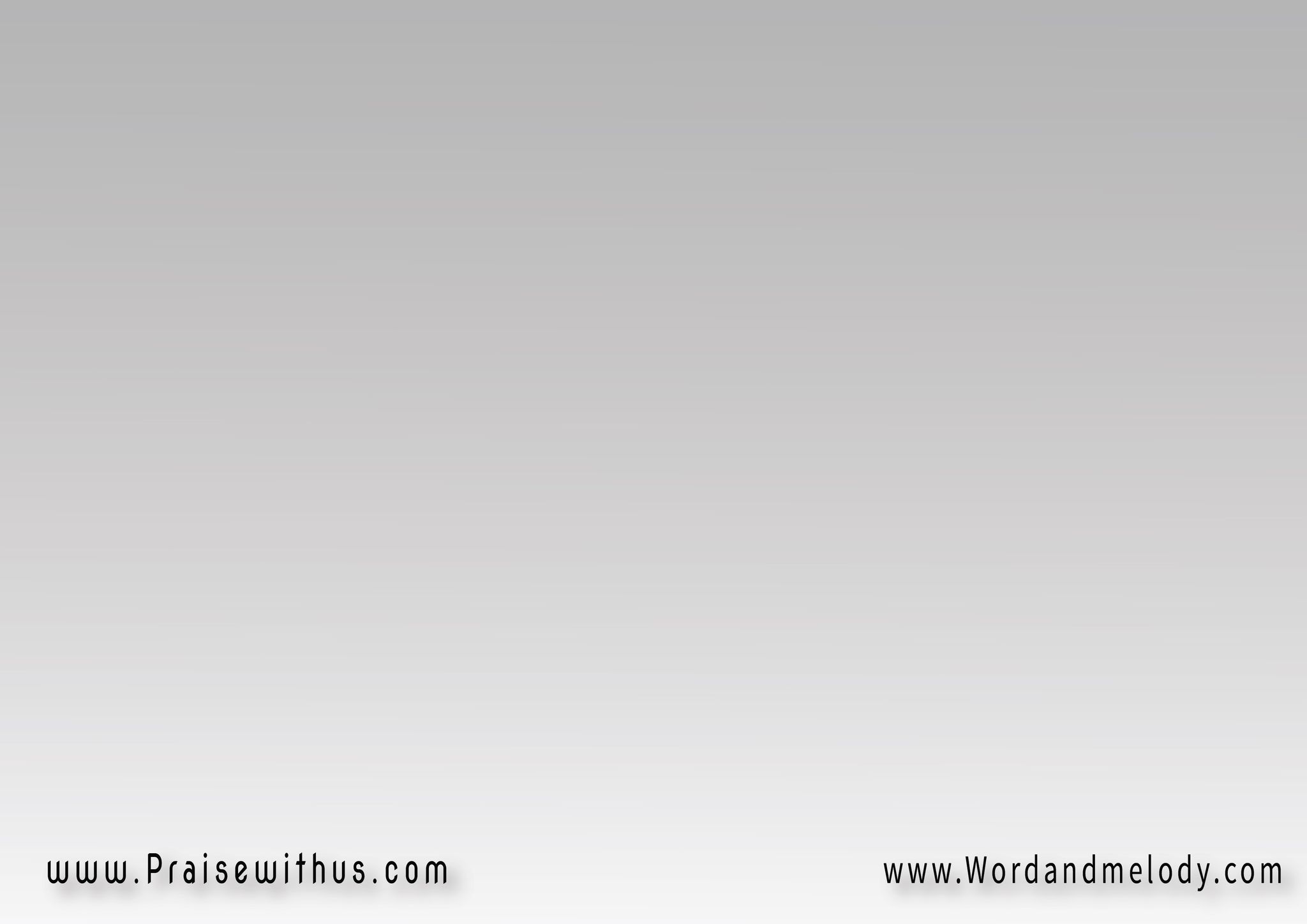 1- 
(شَعْبك يعْلِن بيك إيمَانه  ويِتمَسِّـك بوعُودكإنتَ راعِينا وكُلّ مَالينــــــا  وبتُغمُرنا بجُودك)2
(shaabak yealin beek emano 
wyetmassik be woaodakenta raaina wkol malina 
webtoghmornab joodak)2

Your people declare their faith in You and hold on
 Your promises. You are our shepherd and fill us
 with Your blessings.
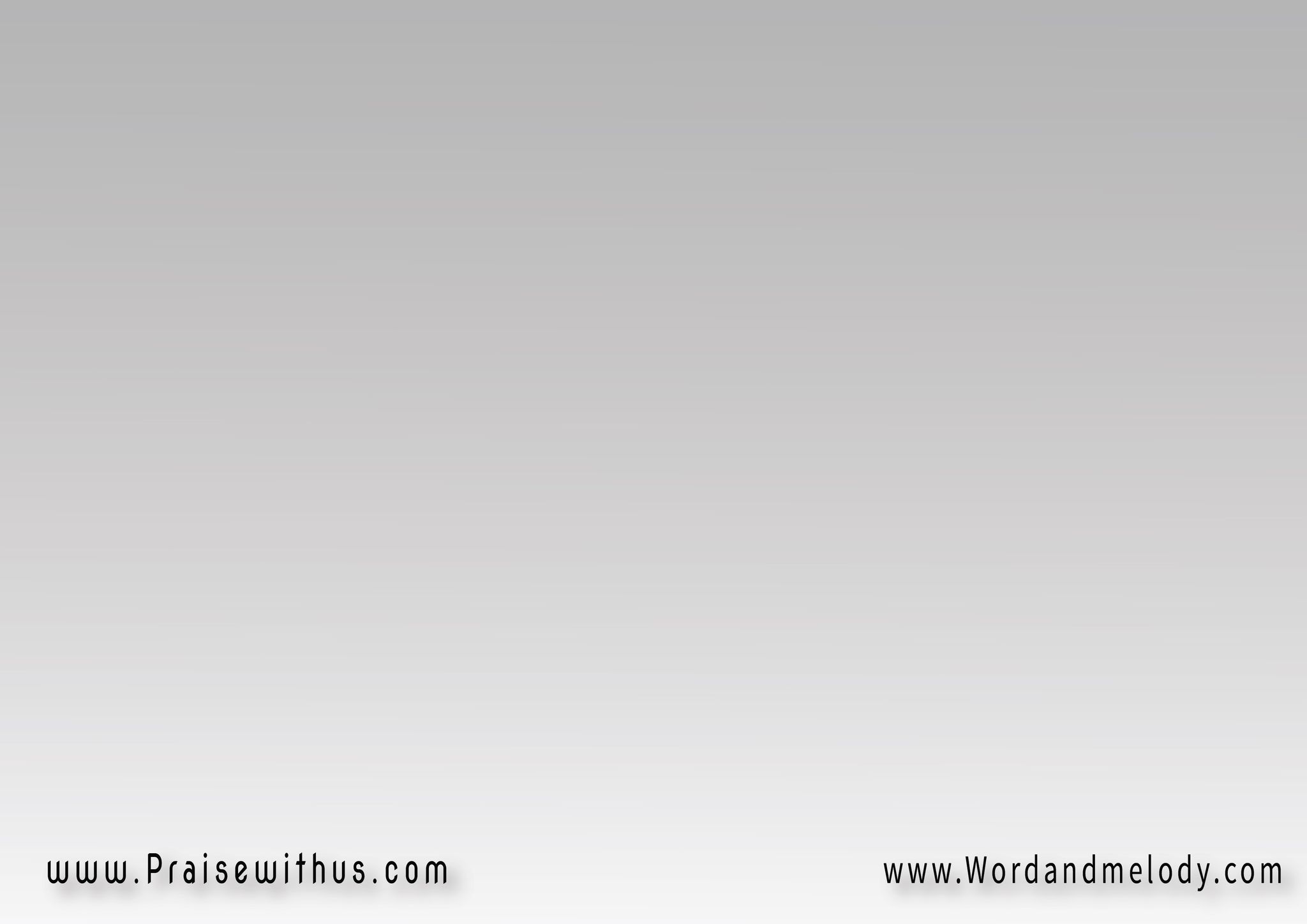 القرار:(عمانوئيل عمانوئيل  الله معانا)2(aamanuel aamanuel allah ma ana)2Emmanuel Emmanuel God with us.
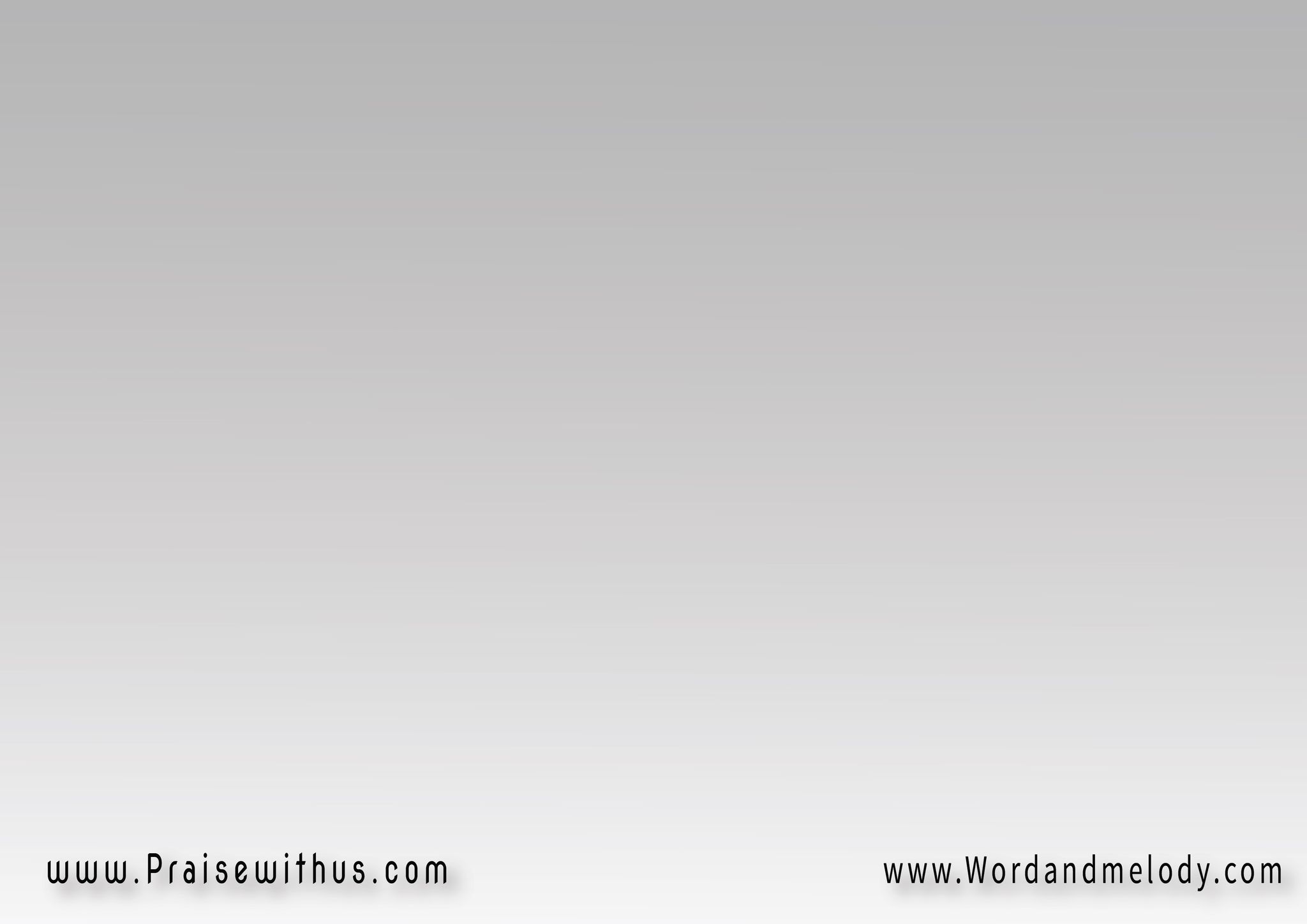 2- 
(مَهْمَا اشْتَدِّتْ حَرْب عَلينا إعْلان  رُوحك فيناإنَّك لِينا ومين يِكفينا  غِيرَك إنتَ يافَادينا)2

(mahma eshtaddit harb aalena
  ealan rohak feenaennak leena wemin yekfeenagherak enta ya fadina)2

No matter how tough the war is , Your spirit announces
 that You are ours and You are
 sufficient for us, Our savior.
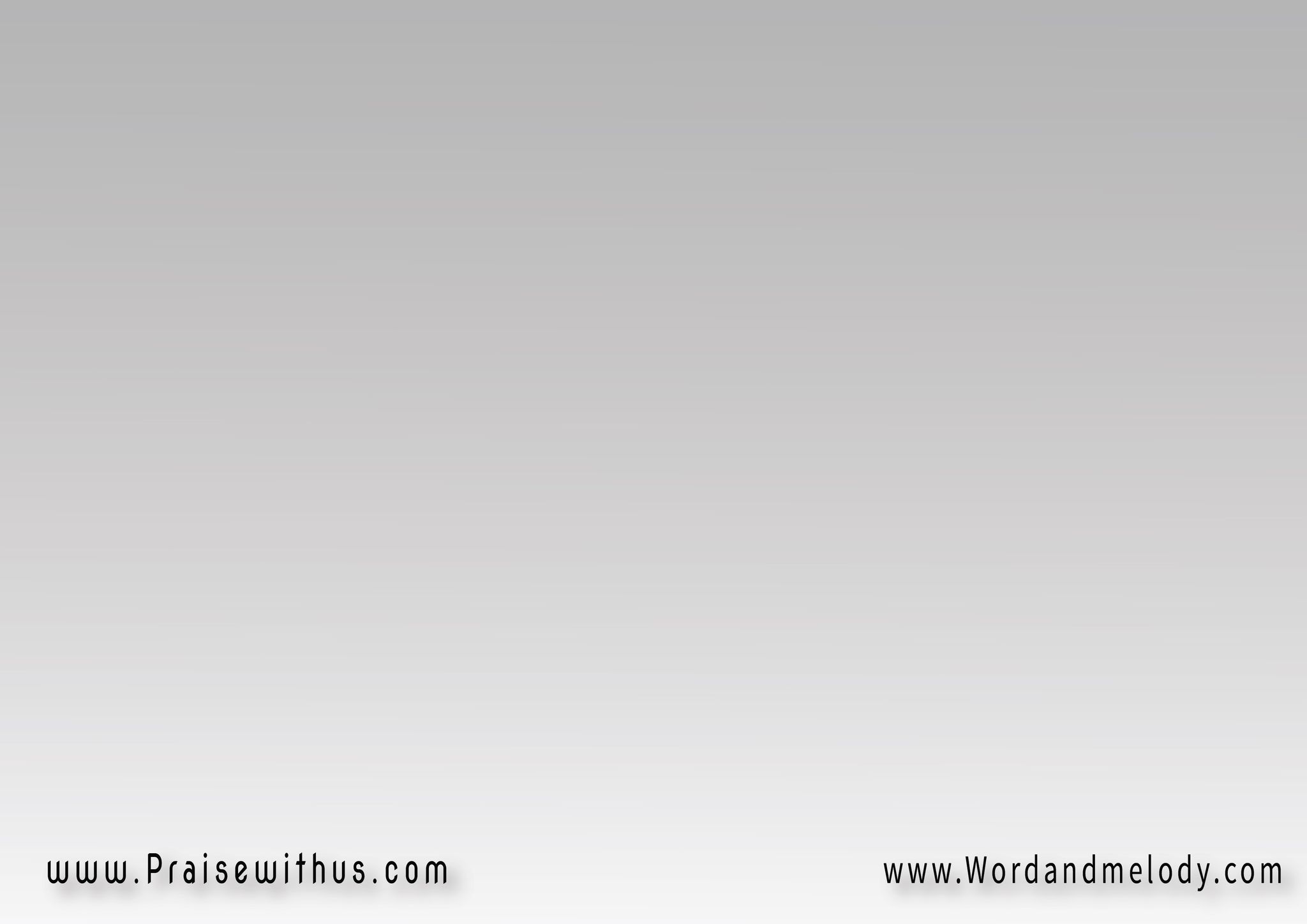 القرار:(عمانوئيل عمانوئيل  الله معانا)2(aamanuel aamanuel allah ma ana)2Emmanuel Emmanuel God with us.
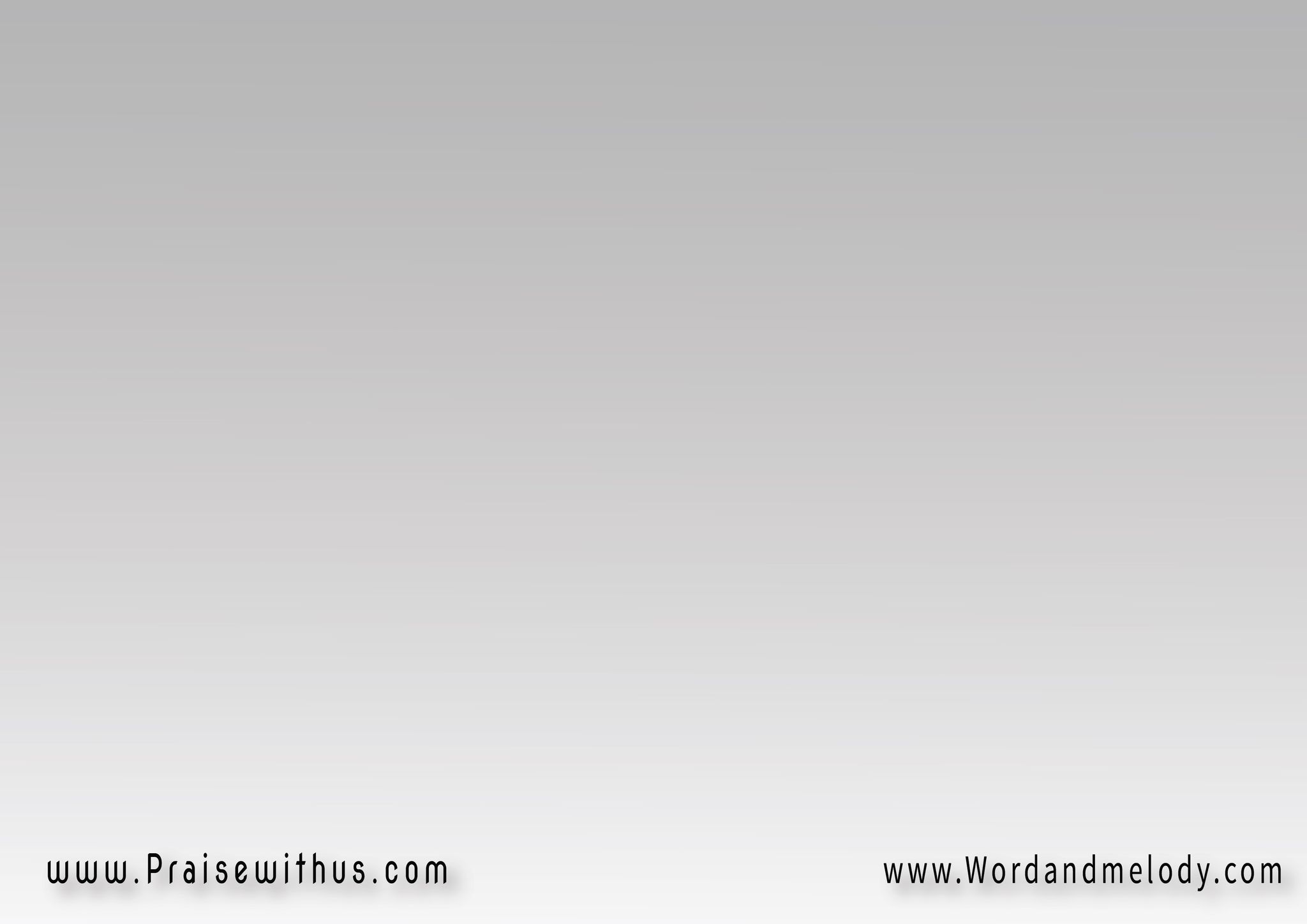 3- 
(كِلمِة حَقَّك بِتعَلِّمنا  وسـراج لِرجلِينا 
روحَك فِينا وبيعَزِّينـــــا  وينَوَّر عِـينينــا)2


(kelmet haqqak betaallemna
  wesraj lerijlinarohak fina wbyeaazzinawyenawwar aenina)2

Your word teaches us and leads our feetYour spirit in us comforts us and opens our eyes.
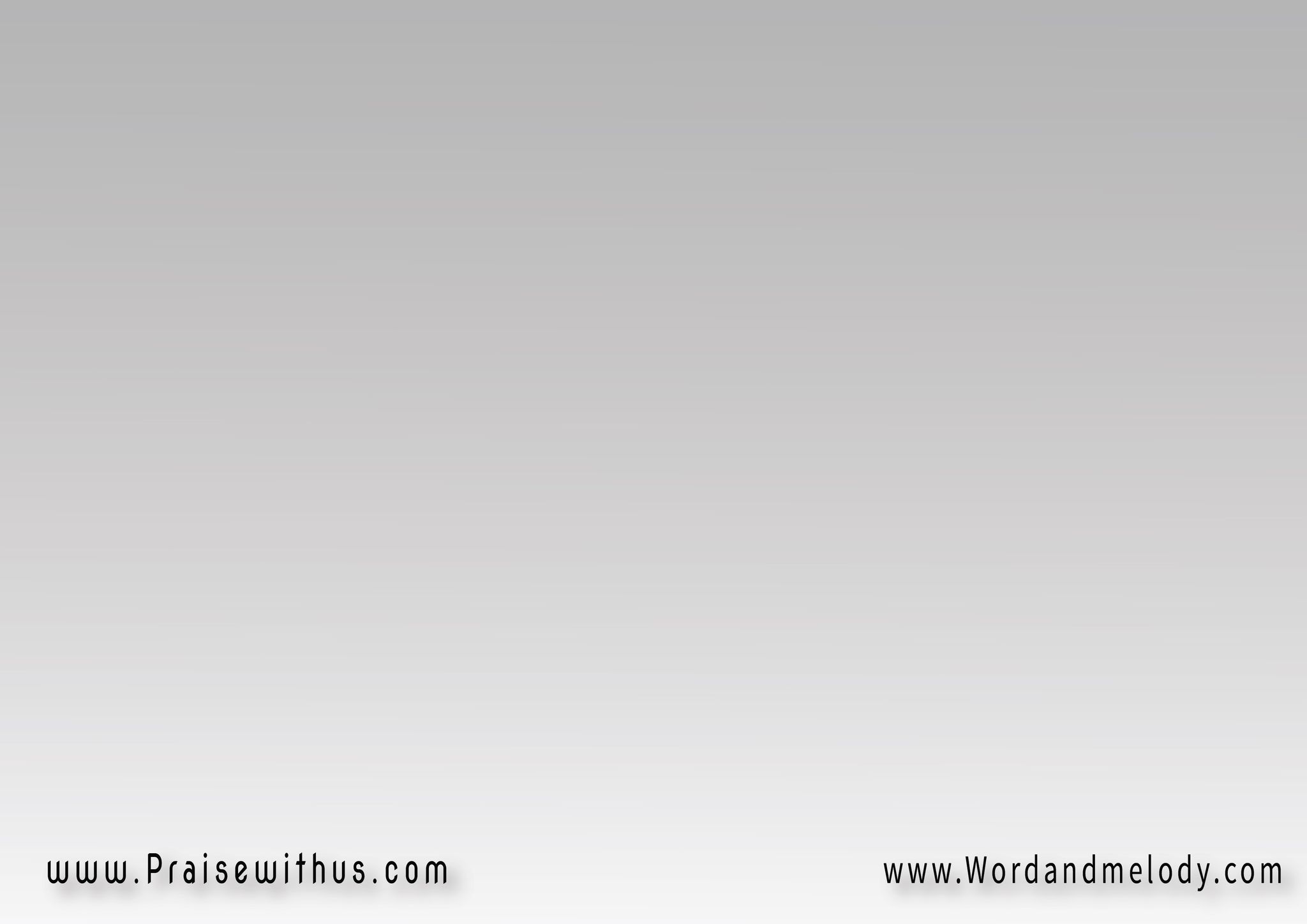 القرار:(عمانوئيل عمانوئيل  الله معانا)2(aamanuel aamanuel allah ma ana)2Emmanuel Emmanuel God with us.
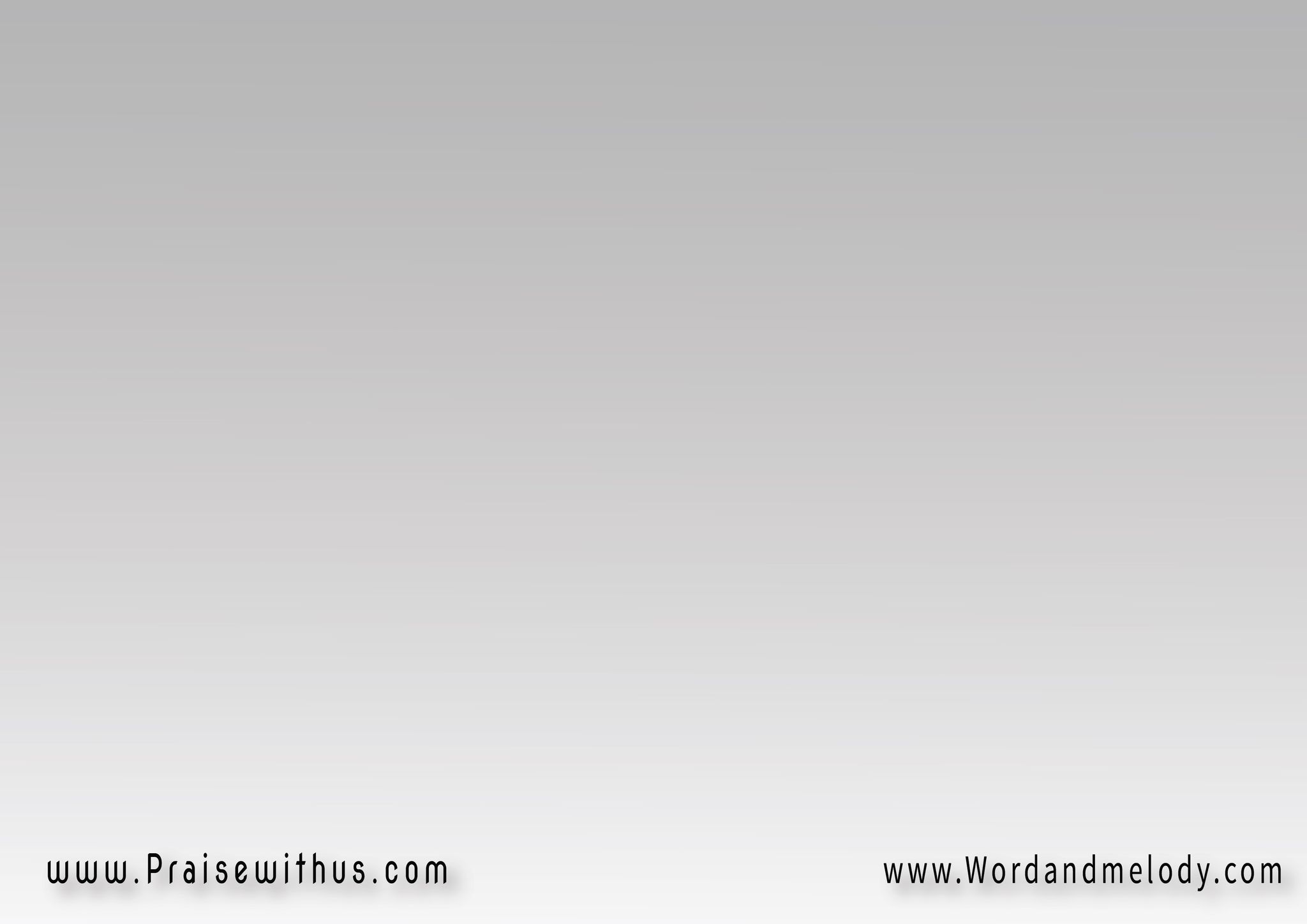 4- 
(شايفين على كَفَّك أسَامِينا منقُوشَة على إيدكواللي يمِسّ ولادَك رَبِّي  ده بيمِسّ عِينَك)2

(shayfeen aala kaffak asaminamanqosha aala edakwelli yemiss weladak rabbi   
da byemiss aenak)2

We see our names carved on Your palm. Who 
touches Your children, Lord, is touching his eye.
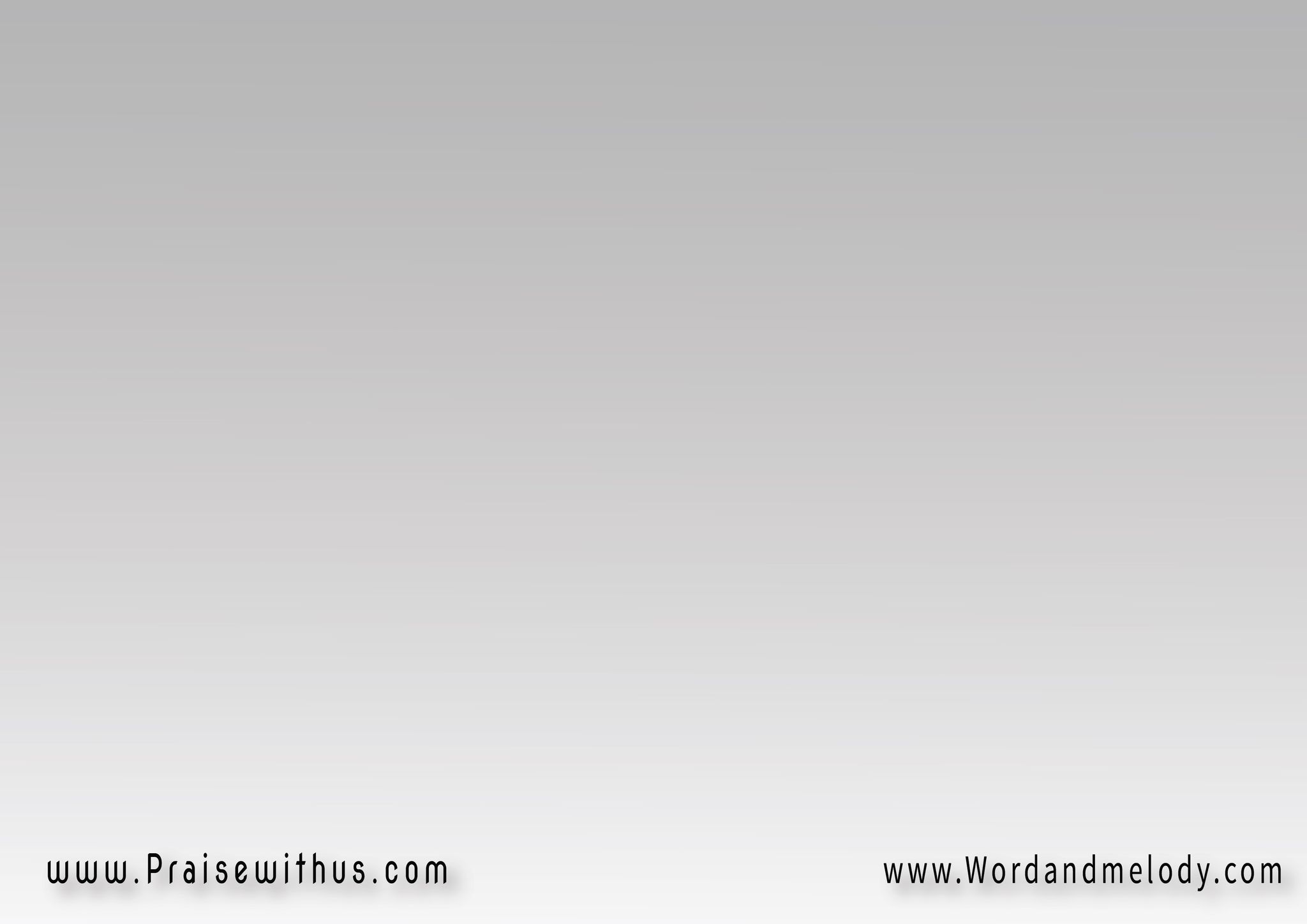 القرار:(عمانوئيل عمانوئيل  الله معانا)2(aamanuel aamanuel allah ma ana)2Emmanuel Emmanuel God with us.
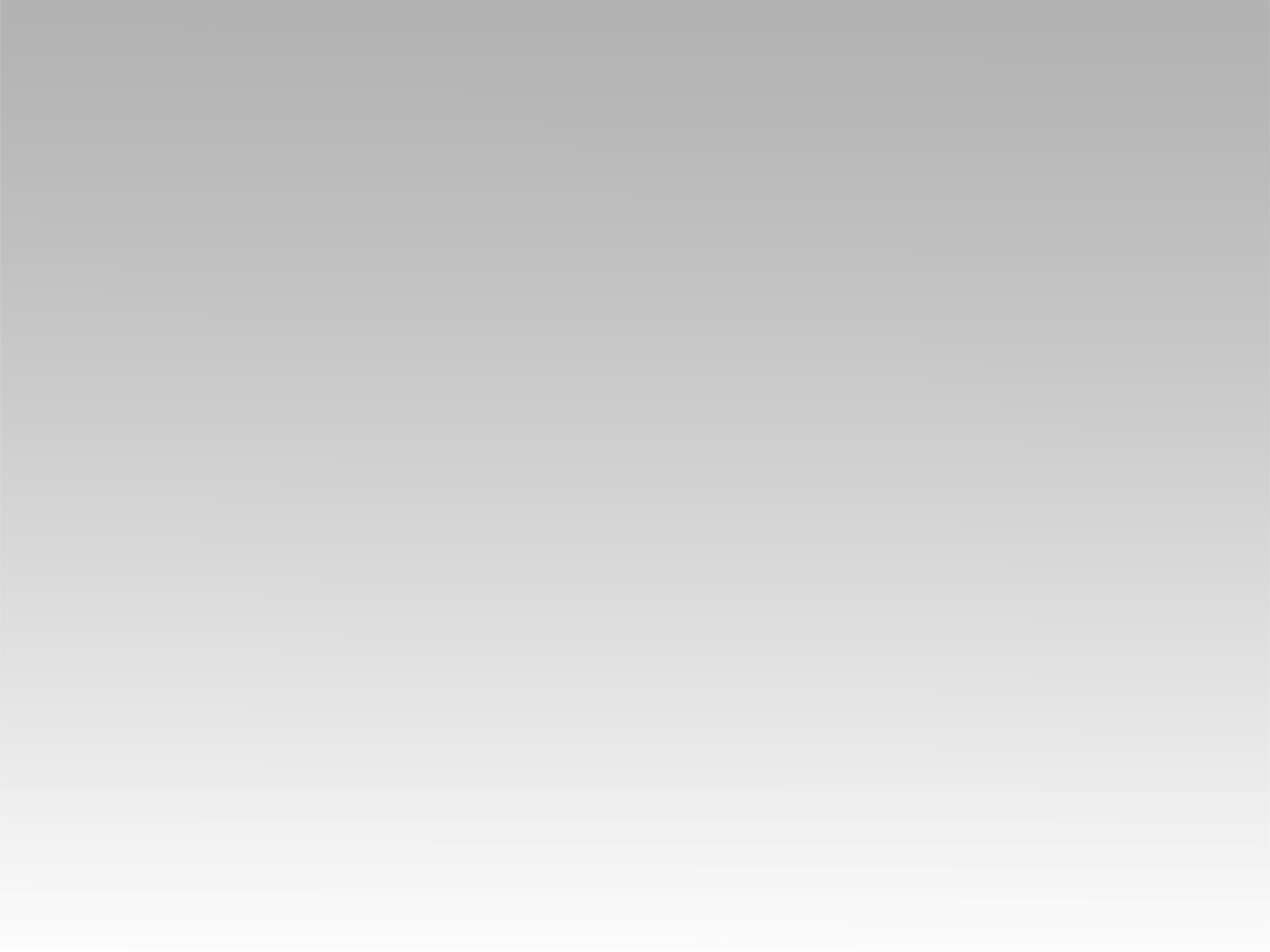 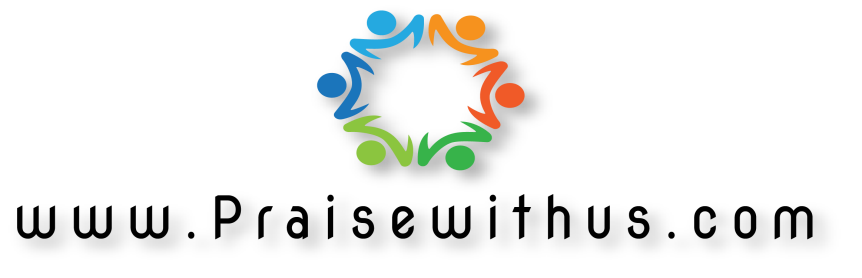